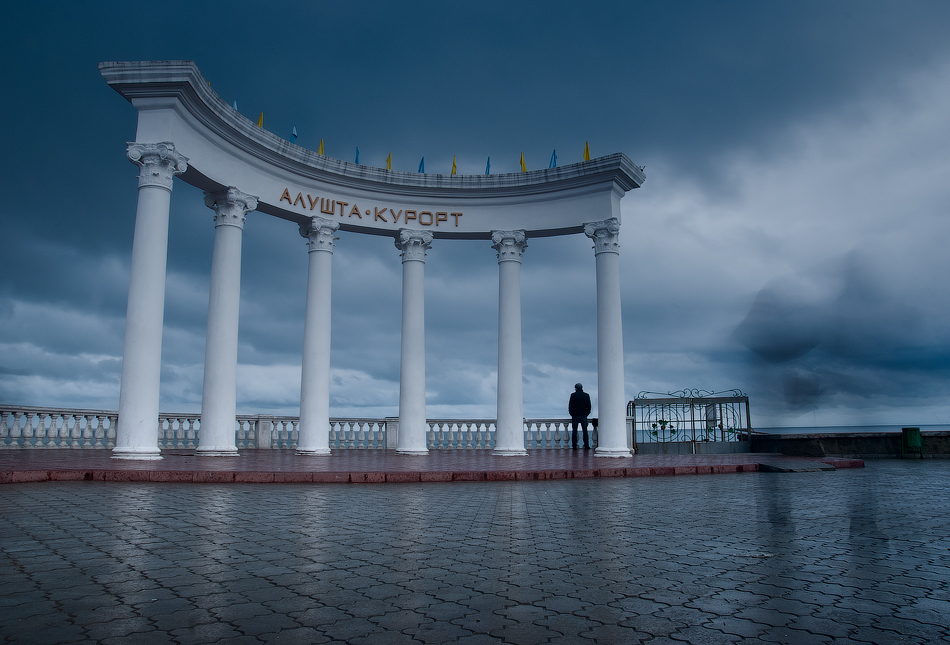 «У нас нет никакой и не может быть никакой другой объединяющей идеи, кроме ПАТРИОТИЗМа» 
Владимир Путин
«ШКОЛА 

 МОЛОДОГО 

      ПАТРИОТА»
В современных условиях политического и социально-экономического уклада жизни общества система воспитания претерпевает значительные изменения: 
ослабевают внутрисемейные связи
снижается влияние старшего поколения на детей
ухудшается уровень жизни многих слоев населения
идет переориентация на иные, чем раньше ценности.
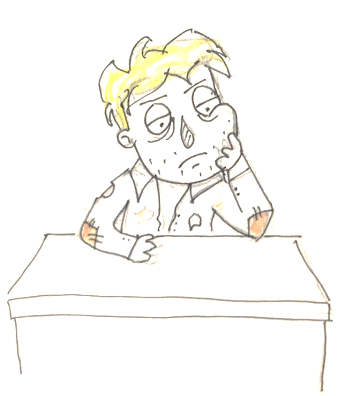 Новые идеологические установки приводят к изменению современных ценностей. Эти изменения требуют нового подхода в формировании военно-патриотического  и гражданского сознания молодежи.
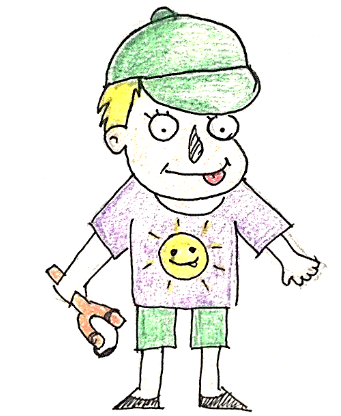 Проблема:
Главная проблема заключается в создании современной системы гражданско-патриотического воспитания молодого поколения, способного обеспечить  целенаправленное воздействие на юных граждан для возрождения, сохранения, формирования в новых условиях преданности чувства любви к Отечеству, озабоченности судьбой своей страны, готовности исполнить конституционный долг во имя интересов народа, общества, государства, уверенности в великом будущем России.
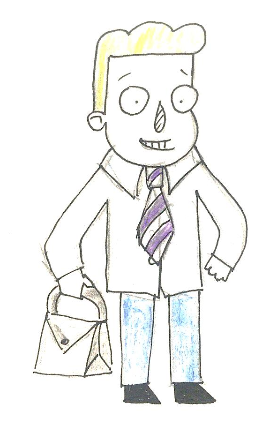 Актуальность:
Патриотическое воспитание всегда является актуальной темой, ведь с каждым годом поток информации увеличивается. Время отбрасывает нас вперед и предоставляет: новые исторические даты, легендарных личностей и отвлекает нас от наших истоков. Нужно не забывать о Родине и какими усилиями создавался мир, напоминать новым поколениям об истории, совершавшейся во имя нашего блага.
Целевая аудитория:
Школьники города Алушты 
 в возрасте от 12 до 18 лет
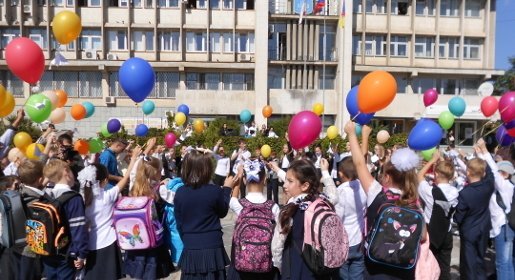 ЦЕЛЬ:
Формирование социально активной личности гражданина и патриота, обладающей чувством национальной гордости, гражданского достоинства, любви к Отечеству, своему народу и готовностью к его защите.
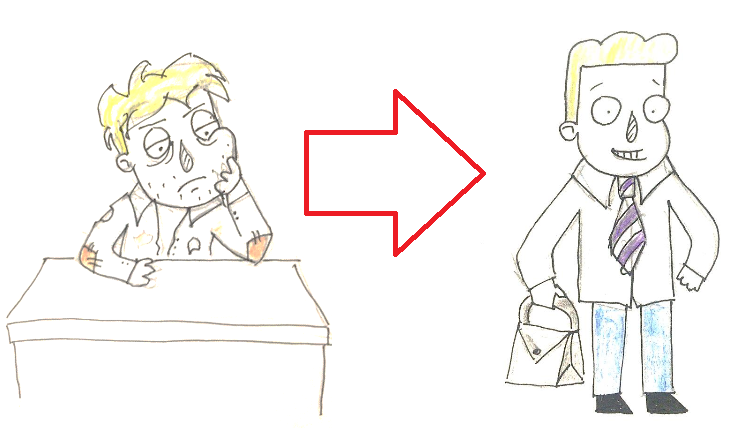 Задачи проекта:
Воспитание у школьников любви и уважения к родному краю.
Подъём духовной и нравственной культуры подрастающего поколения.
Создание условий для творчества детей, их гражданского становления и формирование активной жизненной позиции школьников.
Приобщение учащихся к изучению героической истории Отечества, краеведческой и поисково - исследовательской деятельности.
Изучение  и пропаганда национальных традиций, культуры.
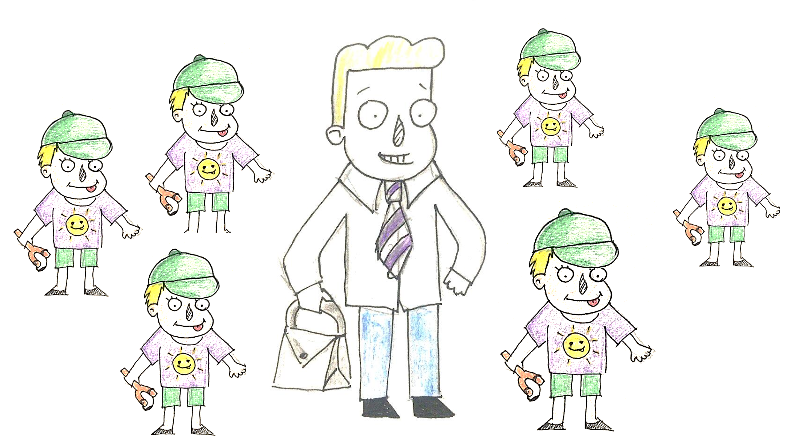 СПАСИБО 
ЗА 
ВНИМАНИЕ